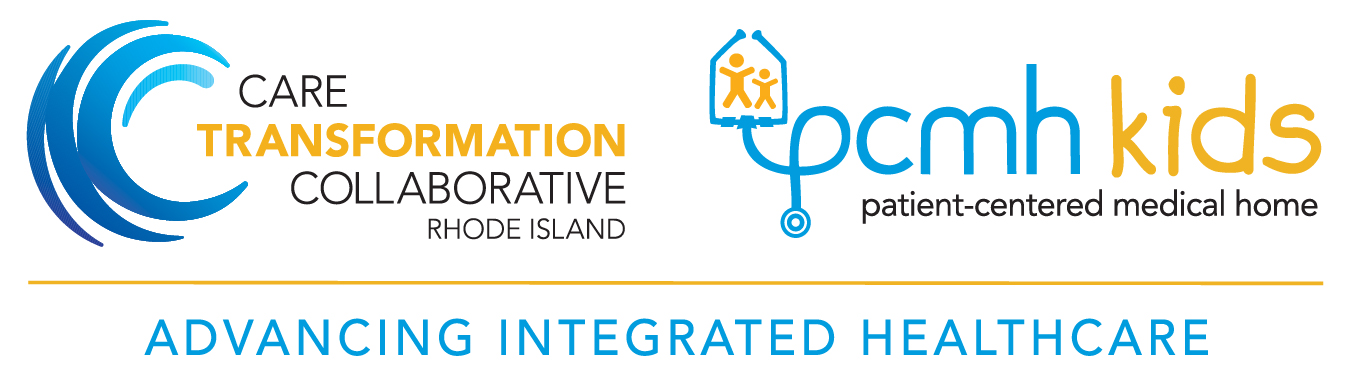 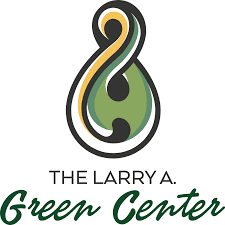 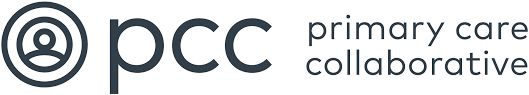 Impact of COVID-19 in Rhode Island: Frontline Primary Care Provider Survey Results
July 24, 2020
1
Impact of COVID from RI providers
July 10 – 13th (Series 16): What does COVID-19 related practice stress look like 4 months in?
“I’m also becoming desensitized and am being more reckless in regard to my personal health and safety.” 
June June 12 – June 15th (Series 14): Regarding closing practices – 
“Feels like a suicide mission. I quit.”
“Leaving practice. Very sad.”
May 22 – May 25th (Series 11): “Primary care gasping for air as it has been, poor thing. I almost want to say put it out of its FFS misery!”
2
When we ask about your stress level, what do you feel we most need to understand?
Series 16 (July 10 – 13th) Survey Results
3
Over the past 4 weeks, which of the following has your practice experienced?
Series 13 (June 5 – June 8th) Survey Results
4